О совершенствовании модульных образовательных программ
Ученый совет
                                      20.03.2015
1
Алгоритм  формирования  модульных образовательных программ  на базе компетентностной модели
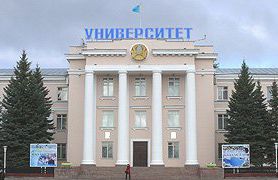 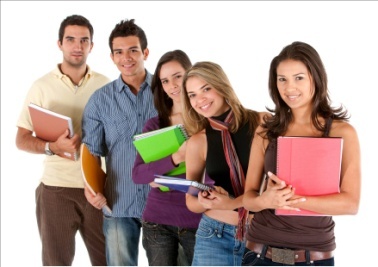 Государство 
(заказ, финансирование)
Абитуриент
ВУЗ
Комитеты по учебным планам и программам
Образовательная программа
Определение компетенций
Разработка программ
Экспертиза
Инновационные предприятия
Зарубежные вузы
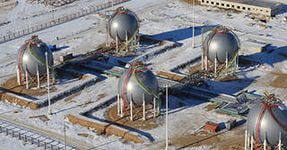 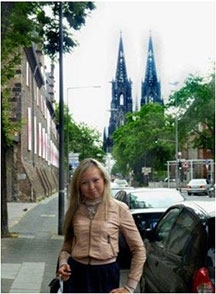 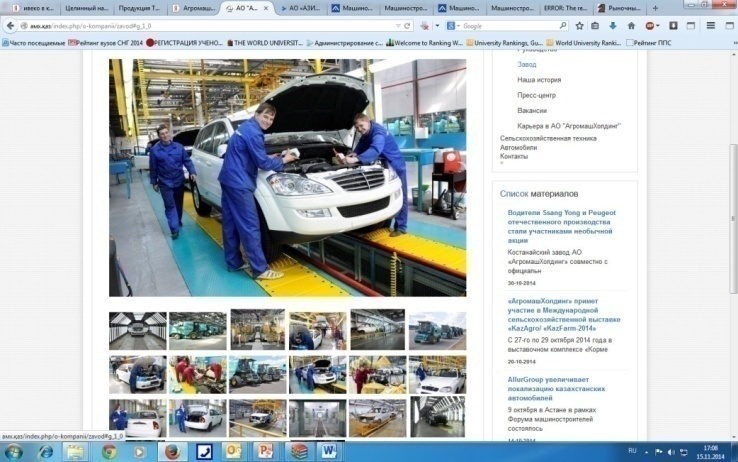 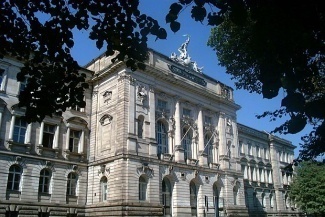 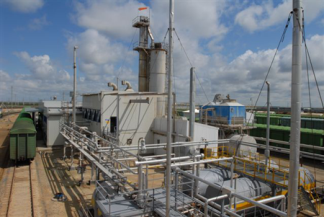 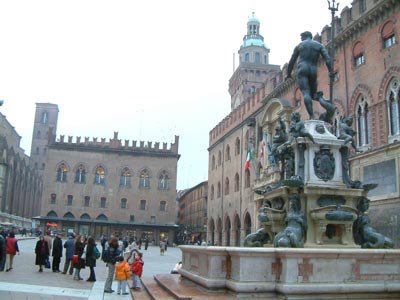 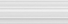 2
Базовые подходы:
В Болонском процессе:

Модуль – относительно самостоятельная (логически завершенная) часть образовательной программы, отвечающая за формирование определенной компетенции или группы родственных компетенций

Модульная образовательная программа – совокупность и последовательность модулей, направленная на овладение компетенциями, необходимыми для присвоения определенной квалификации
3
Общие обязательные модули
4
Основные положения при разработке учебных планов
Образовательные программы разрабатываются на основе модульного принципа и компетентностного подхода
Дисциплины цикла ООД (кроме иностранного языка, политологии, социологии) будут планироваться на 1 курсе
На 2-м курсе планируются базовые дисциплины
На 3-м курсе базовые и профильные
На 4-м курсе профильные
Дисциплины-пререквизиты практик должны быть изучены до начала практики
Модули должны соответствовать требованиям, описанным выше
Для образовательных программ одного направления (экономических, технологических, инженерных и т.д.) рекомендуется планировать одинаковые модули базовых дисциплин на 1-2 курсах
Для снижения аудиторной нагрузки и удобства проведения практико-ориентированных занятий вводится новое распределение часов СРС
Практики планируются в количестве не менее 6 кредитов, остальные практики проводятся летом для получения практического опыта с вручением сертификата
5
Макет 1-го курса
6
Схема модульной образовательной программы по экономическим специальностям
Модули дисциплин цикла ООД
Модуль Иностранные языки
Модули дисциплин специальностей
Финансы
Маркетинг
Менеджмент
Модули базовых экономических дисциплин
ГМУ
Экономика
Учет и аудит
1 курс
2 курс
3 курс
4 курс
7
Педагогический модуль
5В020300-История
5В020500-Филология
5В021000-Ин. Филология
5В060100-Математика
5В060200-Информатика
5В060400-Физика
5В060700-Биология
5В060800-Экология
Педагогика и психология – 3 кр.
Методика преподавания…- 2-3 кр.
Педагогическая практика – 5 кр.
8
Схема модульной образовательной программы специальности бакалавриата
9
Форма учебного плана
10
Структура модульной образовательной программы
1) название образовательной программы;

2) уровень образовательной программы: (бакалавриат/магистратура/PhD докторантура);

3) паспорт образовательной программы, а также ключевые компетенции, которыми должны овладеть выпускники образовательные программы

4) содержание образовательной программы в рамках видов модулей с указанием в разрезе каждого модуля формируемые компетенций, объем в казахстанских кредитах и в кредитах ECTS, период изучения, компоненты модуля (код и название составляющих модуля (дисциплин, практик и т.п.), циклы дисциплин ООД, БД, ПД, принадлежность обязательному компоненту или компоненту по выбору, количество кредитов и форма контроля относительной каждой составляющей модуля);

5) сводная таблица, отражающая объем освоенных кредитов в разрезе модулей образовательной программы
11
Модульная учебная программа включает в себя:
1) перечень целей и задач учебной дисциплины;

2) требования к подготовленности (компетенциям) обучающихся «на входе» и по окончании освоения дисциплины (пререквизиты и постреквизиты);

3) характеристики каждого модуля дисциплины (перечень модульных единиц, то есть тем с их кратким содержанием, планы семинарских и лабораторно-практических занятий, темы и вопросы самостоятельной работы студентов, в том числе, под руководством преподавателя, график выполнения и сдачи заданий);

4) краткую организационно-методическую характеристику (основные формы и методы обучения и контроля учебных достижений, требования преподавателя, политика и процедуры курса);

5) систему оценки результатов учебных достижений обучающихся.
12
Итоговый контроль
Комплексный экзамен
Экзамены по каждой дисциплине, входящей в модуль
в программу включаются вопросы по основному компоненту, а по другим компонентам формой итогового контроля является реферат, или эссе, или курсовая работа (проект).
При комплексном экзамене подводится оценка как по модулю в целом, так и по каждому ее компоненту - учебной дисциплине отдельно.
Условием для получения кредитов по модулю является выполнение всех видов работ по каждому компоненту и положительная оценка по итоговому контролю.
В случае, если при неудовлетворительной оценке итогового контроля по модулю в целом, обучающийся имеет положительные оценки по отдельным ее компонентам - учебным дисциплинам, то они перезачитываются. В последующем эти дисциплины обучающийся не изучает.
13
СПАСИБО ЗА ВНИМАНИЕ
14